Higher Education Budget and Policy Update
Legislative Analyst’s Office
Presented to: 
CCC All Financial Aid Directors’ Meeting
April 2, 2014
www.lao.ca.gov
The State’s OverallFiscal Situation
1
Operating Surpluses Projected Throughout Forecast Period
General Fund and Education Protection Account Combined (In Billions)
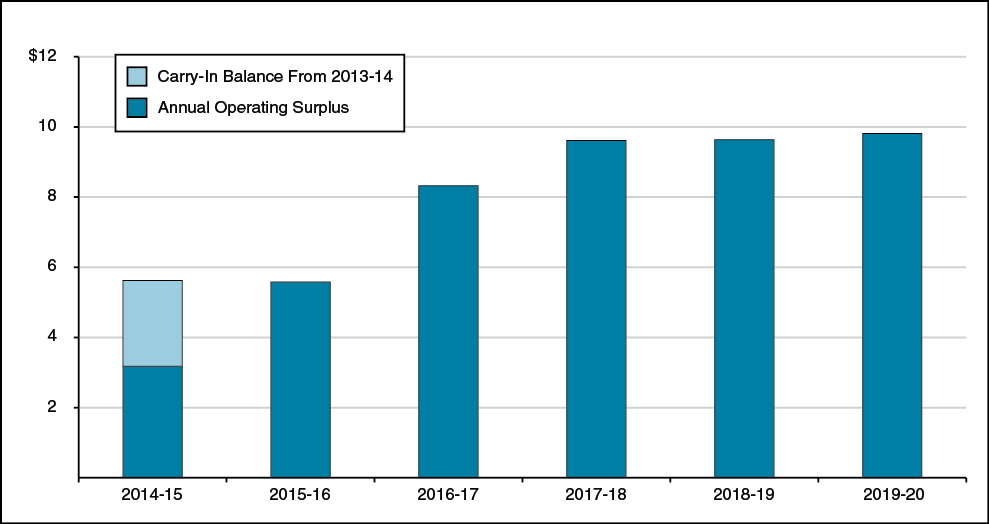 2
What Is Not Included in Projections
Inflation Adjustments (Unless Statutorily Required)

Paying Off Budgetary Liabilities

Paying Off Various Unfunded Retirement Liabilities

Policy Proposals
3
Operating Deficits Return Under Hypothetical Recession Scenario
General Fund and Education Protection Account Combined (In Billions)
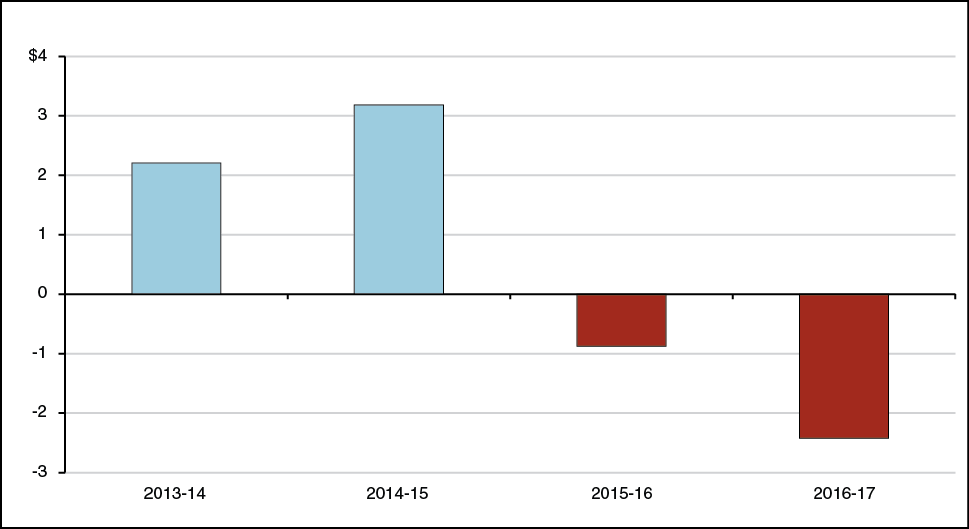 4
An Approach to Using Possible Surpluses
General Fund and Education Protection Account Combined (In Billions)
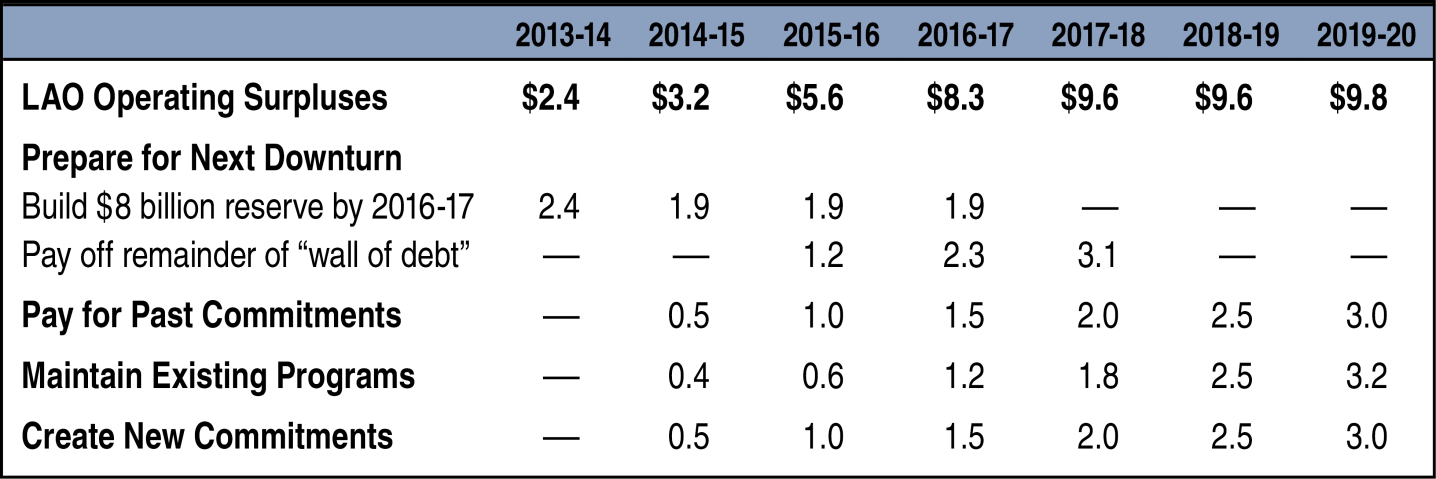 5
2014-15 State Budget
6
Fiscal Environment Much Improved
Economy: Continued Moderate Growth
California personal income growth of 5.4 percent in 2014.
California employment growth of 2.2 percent in 2014-15.
Revenues: Strong Growth in General Fund Revenues
Strong personal income tax growth.
Solid sales tax growth.
7
Where Is the New Money Going?
Paying Down Debt
Proposition 98 deferrals, deficit financing bonds.
Additional Spending
Proposition 98.
University and financial aid funding increases.
One-time spending for deferred maintenance.
8
Rainy-Day Reserve Proposal
Various Proposals to Build Up Reserves
ACA 4: based on above average revenue growth.
Governor: based on “excess” capital gains.

Attempting to Address State’s Highly Volatile Revenue Structure
9
The Positives
Pays Down Debts

Limits New Commitments

Builds Up Reserve Over Time

Highlights Infrastructure Issues
10
Concerns
Higher Education
Funding not tied to priorities.

No Set-Aside for Unfunded Liabilities
11
Higher Education Budget
12
Governor’s Proposal for Universities
Unallocated Base Increases
No Enrollment Targets
California State University’s (CSU’s) Support and Capital Budgets Merged
Performance and Sustainability Plans
Tuition Freeze
13
LAO Alternative
Traditional Workload Budget
Specify enrollment targets and fund enrollment growth, if needed.
Fund inflation and other cost increases.
Target funding for state priorities.
Budget CSU capital projects explicitly.
Share of Cost Tuition Policy
14
Governor’s Financial Aid Proposals
Fund Increased Cal Grant Costs
Fund Phase-In of Middle Class Scholarships
Fix Unintended Consequence of Cal Grant Renewal Eligibility Change
Use Student Loan Operating Fund and Federal Funds to Offset General Fund Costs
15
LAO Recommendations:
Adopt Cal Grant Augmentation
Adopt Eligibility Change
Prioritize Middle Class Scholarship Awards and Set Time Limit Comparable to Other Aid Programs
16
Major Higher Education Issues
17
Key Areas of Focus for Legislature
Financial Aid
Performance and Accountability
Enrollment (Assembly)
Capital Projects
Oversight of Private Postsecondary Schools
18
Cal Grant Bills
Assembly Bills
Additional competitive awards and two-year averaging (AB 1976, Quirk-Silva).
Adjustments to institutional eligibility standards (AB 1538, Eggman) and process (AB 1590, Wieckowski).
Additional disclosures (AB 330, Chau).
Mandate for Electronic Grade Point Average Submission (AB 2016, Ting).
Expanded high school entitlement window (AB 2566, Weber).
19
Cal Grant Bills (Continued)
Senate Bills
Tax Credit and special fund for access award (SB 174 and SB 798, De Léon).
Cal Grant C for long-term unemployed (SB 1028, Jackson).
Renewal awards at ineligible institutions (SB 1149, Galgiani).
20
Other Bills
Financial Aid
Pay It Forward/Pay It Back (AB 1456, Jones-Sawyer).
State approval for GI Bill Eligibility (AB 2099, Frazier).
Model contracts for Electronic Aid Disbursement (SB 845, Correa).
21
Other Bills
Various Higher Education Areas
California Community College baccalaureate degree pilot (SB 850, Block).
Four-year, $12,000 degree pilot (AB 1924, Logue).
Academic preparation programs and priority enrollment (AB 1977, R. Hernandez).
Special session courses (AB 2153, Gray).
Oil severance tax law (SB 1017, Evans).
Education bond act (AB 2235, Buchanan).
22
23